Проблемы оценки капитальных вложений в строительство газораспределительных станций на предпроектной стадии
Осипова Александра Николаевна
Ведущий экономист отдела экономики транспорта углеводородов
Казань, 2017 г.
Основная проблема
В последнее время все острее встает проблема повышения точности оценки уровня капитальных вложений в строительство газораспределительных станций (ГРС)* в рамках Инвестиционных программ  ПАО «Газпром». Для снижения погрешности в оценке объемов капитальных вложений в строительство ГРС на предпроектной стадии и в ходе реализации проекта необходимы уточнения укрупненных удельных показателей, используемых для предварительной оценки потребности в капитальных вложениях.  
	



*Газораспределительная станция предназначена для снижения высокого давления природного газа до заданного низкого давления и поддержания его с заданной точностью, а также для измерения расхода газа и его одоризации перед подачей потребителю.
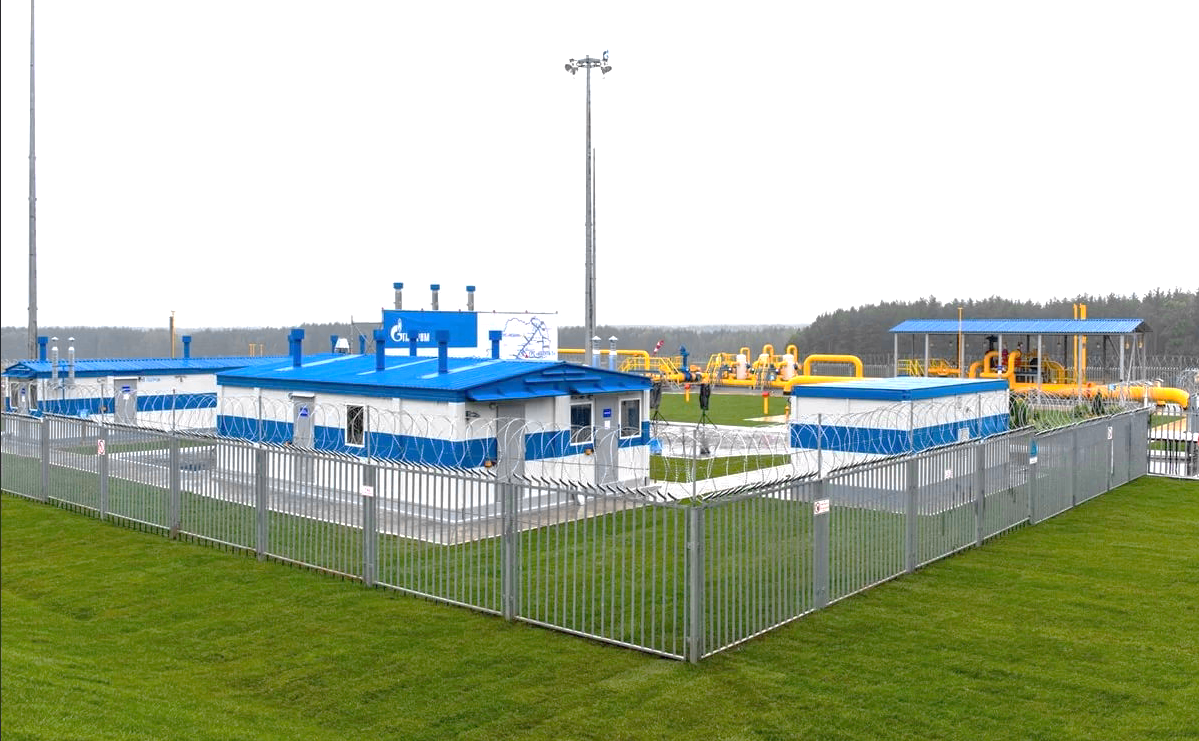 Проблемы оценки капитальных вложений в строительство газораспределительных станций на предпроектной стадии
Исходная информация для расчета капитальных вложений
На предпроектной стадии расчета капитальных вложений в сооружение газораспределительных станций, существует проблема нехватки информации:
!
Исходная информация, которая известна на предпроектной стадии - 


Производительность ГРС, тыс. м3/час
Тип ГРС
Электроснабжение (БКЭС), тип и количество
Линии электропередач, км
Линии технологической связи, км (ВОЛС)
ЭХЗ (станции катодной защиты, тип оборудования ЭХЗ)
ИТСО
Марка оборудования ГРС
Проблемы оценки капитальных вложений в строительство газораспределительных станций на предпроектной стадии
[Speaker Notes: Тип ГРС – блочная, блочно-комплектная, индивидуальная
Оборудование – Снежеть, Урожай, БК-ГРС]
Методы определения укрупненных капитальных вложений в строительство производственных объектов
Укрупненные капитальные вложения в строительство производственных объектов
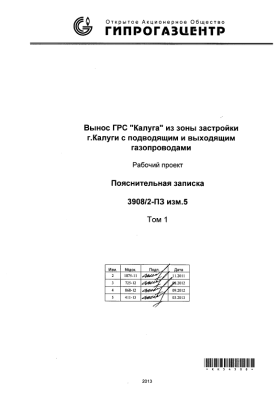 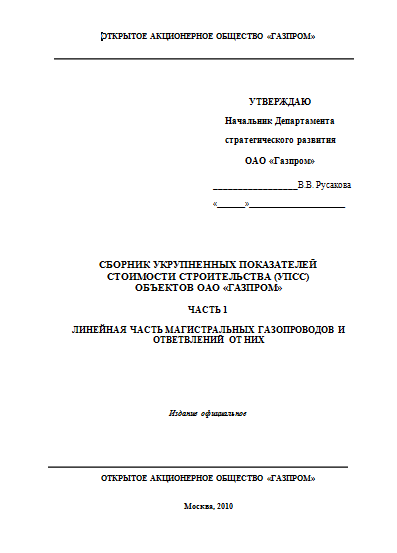 С использованием укрупненных удельных показателей, приведенных в нормативной документации
На основе проектов-аналогов
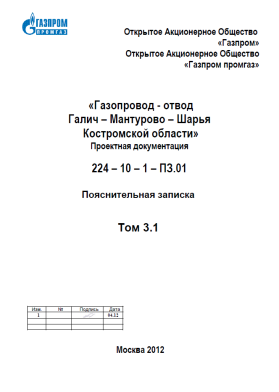 В работе проанализирована проектно-сметная документация на строительство ГРС и выполнен сопоставительный анализ с УКВ, представленными в сборниках укрупненных показателей стоимости строительства и унифицированных проектных решений
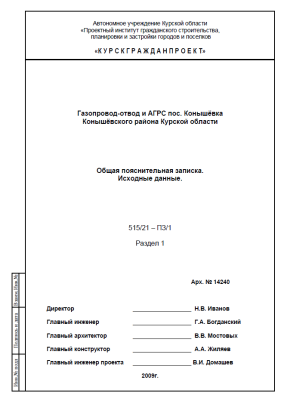 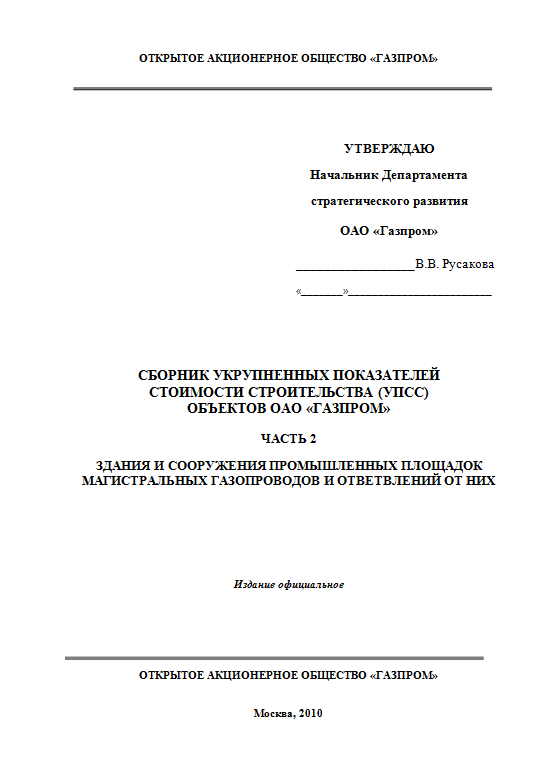 Проблемы оценки капитальных вложений в строительство газораспределительных станций на предпроектной стадии
Состав проектов, принятых к рассмотрению
ГРС высокой производительности (около 300 тыс.м3/час)
Строительство ГРС Лаголово и перемычки между МГ Белоусово – Ленинград и МГ Кохтла-Ярве-Ленинград 
Реконструкция ГРС-2 г. Невинномысск 
Вынос ГРС «Калуга» из зоны застройки г. Калуги с подводящими и выходящими газопроводами
ГРС средней производительности типа (Снежеть-30)
Г-о к д. Никитино Демидовского р-на Смоленской области
Газопровод-отвод к г. Приозерску, Ленинградская область
Газопровод-отвод и АГРС пос.Конышевка Конышевского р-на Курской области
ГРС средней производительности (типа Урожай-30)
Реконструкция ГРС Сафоново 
Г-о и ГРС в п. Барамзы Слободского р-на Кировской области
Проблемы оценки капитальных вложений в строительство газораспределительных станций на предпроектной стадии
Маломощные ГРС производительность до 10 тыс. м3/час
Газопровод-отвод к г. Приозерску, Ленинградская область 
Г-отвод и ГРС к п. Искра Александровского р-на Владимирской области
Основные технические характеристики рассматриваемых проектов сооружения ГРС
Проблемы оценки капитальных вложений в строительство газораспределительных станций на предпроектной стадии
Основные технические характеристики рассматриваемых проектов сооружения ГРС (продолжение)
Проблемы оценки капитальных вложений в строительство газораспределительных станций на предпроектной стадии
Состав основных объектов и работ для сооружения ГРС (в пределах площадки ГРС)
Состав объектов и работ для сооружения ГРС (в пределах площадки)*
Приобретение и монтаж технологического оборудования (ГРС)
Внутриплощадочные сети электроснабжения
Сооружение ГРС в пределах площадки составляет
от 80% стоимости объектов ГРС

Внеплощадочные сооружения - до 20% стоимости объектов ГРС
Наружное освещение
Молниезащита и заземление
Электрохимическая защита от коррозии
Автоматизации и телемеханизация
Благоустройство площадки ГРС
* Состав объектов и работ определен на основе нормативных документов
Проблемы оценки капитальных вложений в строительство газораспределительных станций на предпроектной стадии
Капитальные вложения в строительство ГРС на основе рассматриваемых проектов
В ценах на 2017 год
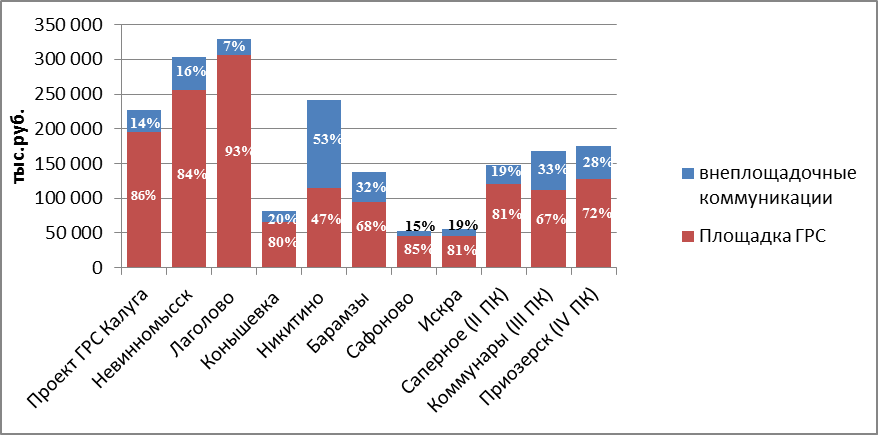 Проблемы оценки капитальных вложений в строительство газораспределительных станций на предпроектной стадии
Удельные капитальные вложения в строительство ГРС
Для расчета стоимости строительства ГРС на предпроектной стадии используется удельный показатель на основе главы 2 сводного сметного расчета в зависимости от производительности ГРС (в пределах площадки ГРС)
В ценах на 2017 год
Проблемы оценки капитальных вложений в строительство газораспределительных станций на предпроектной стадии
Зависимость для расчета капитальных вложений
На основе удельных показателей, выведенных по главе 2 ССР от производительности ГРС, определена зависимость, используемая для расчета капитальных вложений в сооружение ГРС на предпроектной стадии: 
SГРС = ( ( 14 910 × А × А-0,574 ) × 1,25 + SД.О. ) × 1,174 × 1,03 × 1,18, 
где SГРС – стоимость ГРС, тыс. руб.; АГРС  – производительность ГРС, тыс. м3/час.
1,25 - затраты на объекты, обусловленные привязкой проекта к условиям района и площадки строительства в размере 25%.
 SД.О. - затраты на строительство дома-оператора (при его наличии). 
Полученная сумма формирует затраты в объеме глав 1-7. 
Общая стоимость строительства формируется с учетом необъемных затрат, резерва и НДС.
Проблемы оценки капитальных вложений в строительство газораспределительных станций на предпроектной стадии
Сопоставительный анализ капитальных вложений в сооружение ГРС
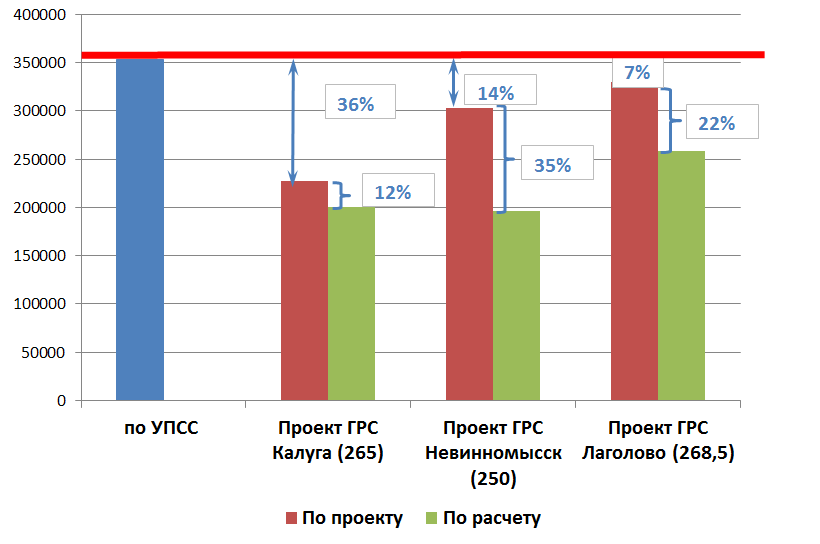 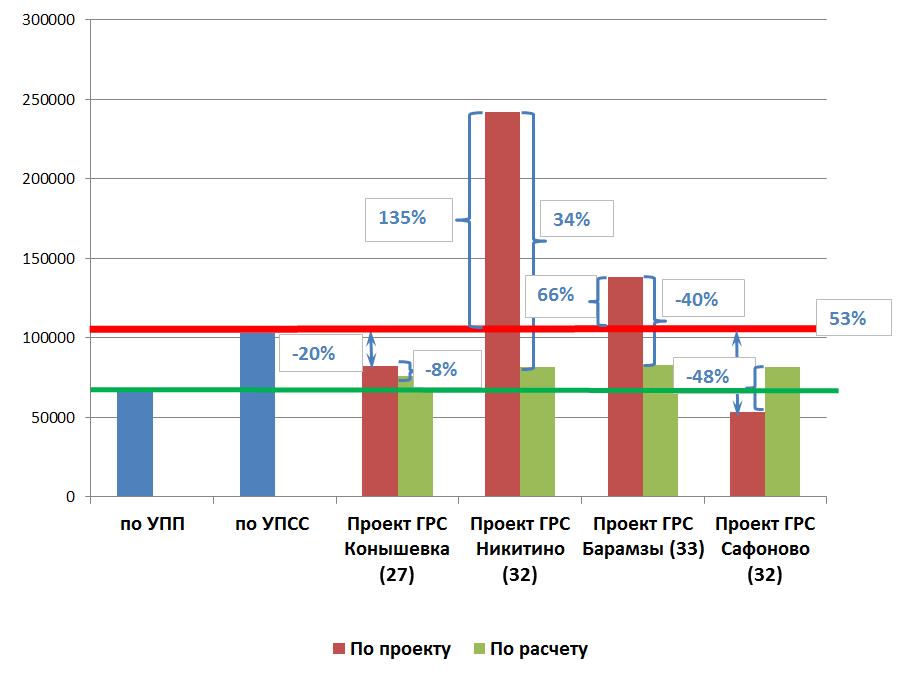 Проблемы оценки капитальных вложений в строительство газораспределительных станций на предпроектной стадии
Основные выводы
На основе главы 2 ССР проектов на сооружение ГРС выведена зависимость определения объема капитальных вложений на предпроектной стадии
Исходные данные для расчета капитальных  вложений, которые известны на предпроектной стадии, - это производительность ГРС, тыс.м3/час
При сопоставлении капитальных вложений, полученных с использованием различных удельных показателей, капитальные вложения, рассчитанные с помощью зависимости, составляют минимальную величину, необходимую для сооружения ГРС, в условиях, когда другая исходная информация отсутствует
На последующих стадиях реализации проекта объем капитальных вложений будет уточняться при появлении новых исходных данных
Проблемы оценки капитальных вложений в строительство газораспределительных станций на предпроектной стадии